Inlay Resurfacing Arthroplasty
Phil  Davidson, M.D.
Davidson Orthopaedics
Park City, Utah

Boise, ID         April 20, 2017
OUTLINE
Perspective on resurfacing
Indications – Spectrum of Pathologies
Introduction of Inlay Arthroplasty Concept
Biomechanical Basis 
Knee & Shoulder 
Techniques
Cases
Results
WHAT WOULD YOU DO??49 yr old f, no laxity, anterior only VAS 5-8 pain, >10 yrs worsening,  TT-TG 14, no response to non-op measures, pain now limiting ADL
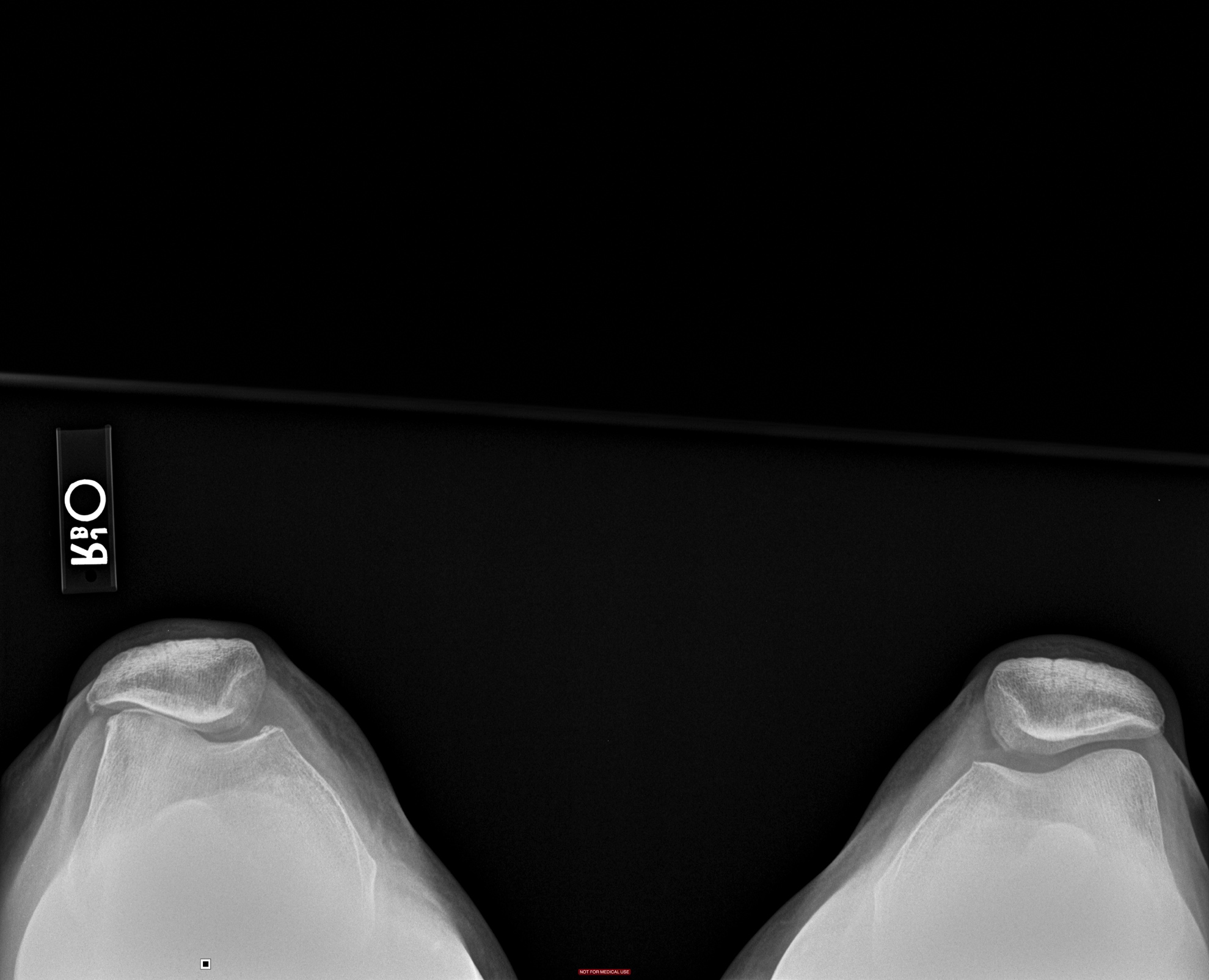 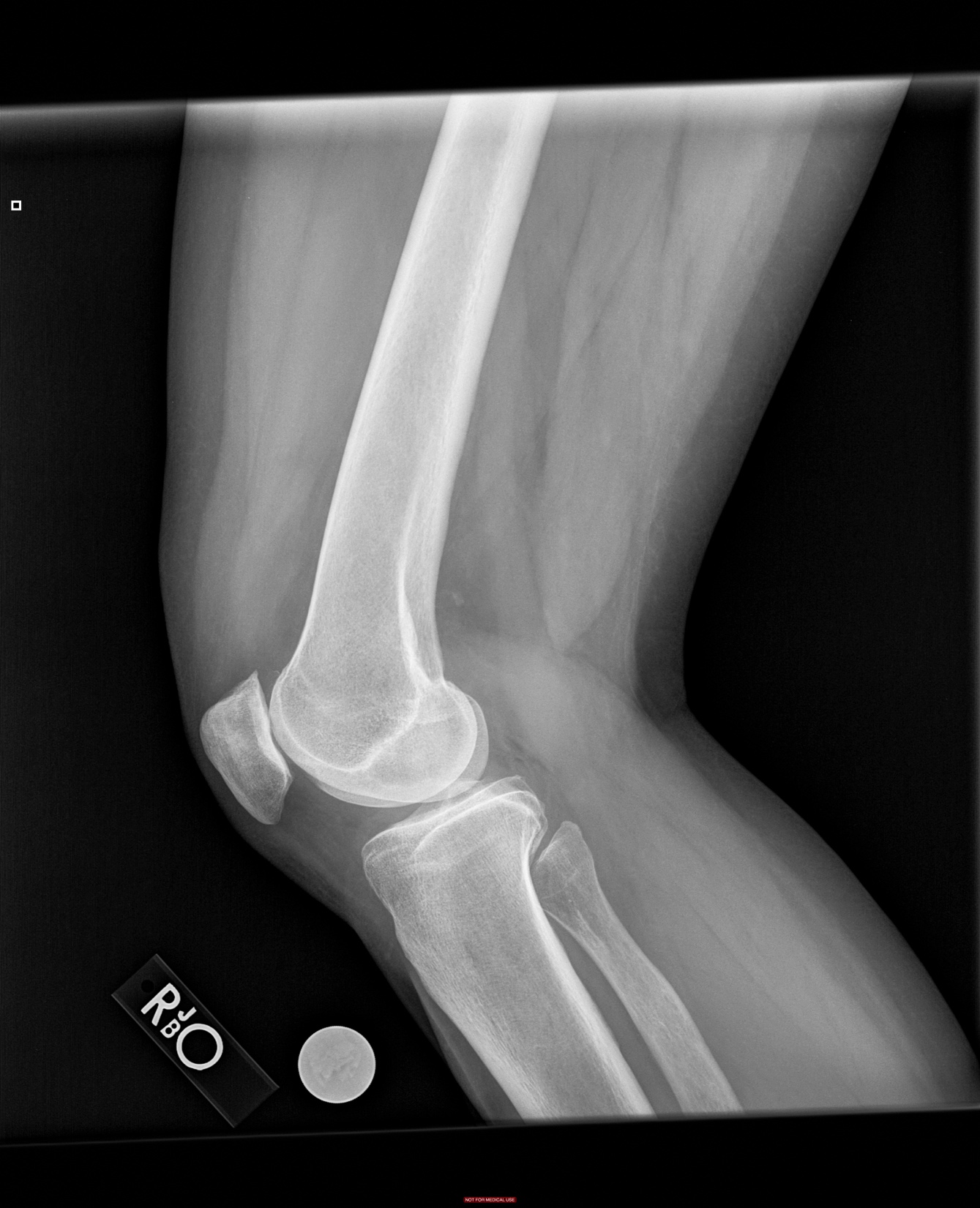 Treatment Options
Further meds, modify activity, Defer TKA
Scope, debride, lat release
Scope, debride, realign
Traditional Onlay PFA
Inlay PFA, realign 
Other
Cartilage Restoration and Joint Resurfacing A wide realm between…..
Arthroscopic 
debridement
Theme Cartilage Restoration and Joint Resurfacing
Spectrum of Pathology
Individualize according to the specific patient 
Wide array of treatment options
Biologic Restoration in youth, when possible
Appropriate Minimally Invasive Prostheses
Continually incorporating new technologies
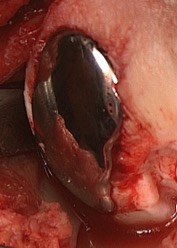 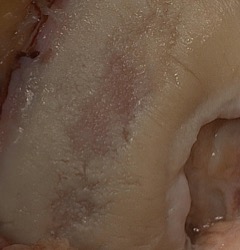 How do we systematically, scientifically and effectively get a handle on these challenging cases?
31 year old UPS worker
39 year old female ski guide
Joint Restoration Treatments: …an evolving continuum of options, biological thru prosthetic
Debridement 
Marrow stimulation
Biological restoration
Biologic  grafts 
Biosynthetics
Scaffolds
Cellular therapy
Prosthetic  Resurfacing
Bio-Prosthetic mix 
Inlay Arthroplasty
Onlay  Arthroplasty 
Total Joint
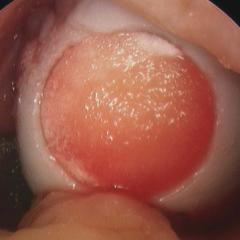 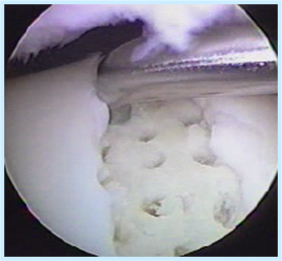 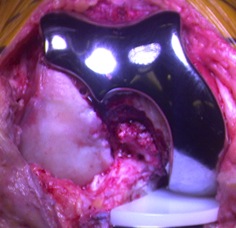 Biological Options
Cell Therapies
ACI
MACI
Stem cells
Nanofracture
Osteochondral Grafts
Autogenous
Allogeneic
Chondral grafts
Cartiform
Particulated
Biologically Active Scaffolds
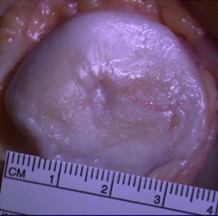 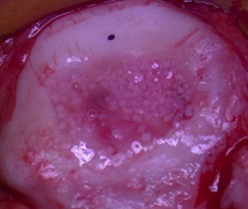 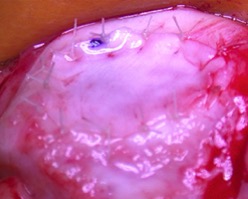 NanofractureModern “microfracture”
1x9mm channel 
Little risk of subchondral fx
No thermal necrosis
Optimal access for MSCs
Ideal for femur, limited in patella
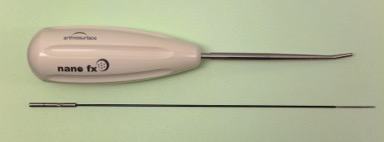 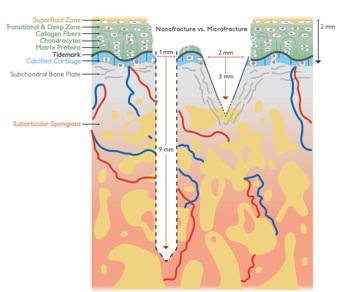 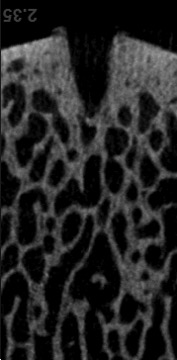 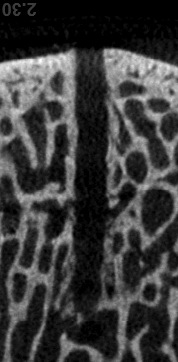 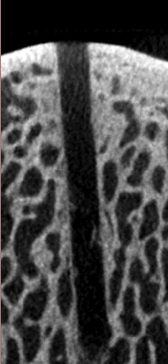 Microfracture Surface Diameter
2.5mm
Border with high regularity
Nanofracture Diameter
1mm
Border with low regularity
Open trabecular channel
K-Wire Diameter
1mm
Border with high regularity
Walsh WR et al. Surgical & Orthopaedic Research Laboratories (SORL)Prince of Wales Clinical School, Sydney, Australia.®
Biologic or Prosthetic Resurfacing ???? Key decision making point
Multifactoral decision
Lesion/Cartilage nearby
Patient Factors 
Age (biological)
Comorbidities
Joint Status 
Resources
Decision Making – Bio vs. ProstheticLesion/Cartilage Nearby
Health of nearby cartilage can guide decision
Consider what is being preserved
Osteophytes are clearly sign of progressive degeneration which mitigates against a bio option
Decision Making – Bio vs. Prosthetic
Patient Factors 
Expectations
Vocation 
Activities,  Athletics 
Complicity
Age
Biological, not just chronological 
Comorbidities
Systemic Arthritis, crystalline disease 
BMI
Diabetes
Smoking
Medical Illness
34 year old cyclist
Decision Making – Bio vs. ProstheticJoint Morphology
Biologic Solutions are less likely to work in joint which has lost contour
Mechanical stresses on bio surfaces must be taken into account
Is the joint “out of round” ?
 osteophytes or flattening
Is the joint subluxed?
Not only prosthetic, but some constraint indicated
Radiographic Guide to Bio vs. Prosthetic
Kellgren-Lawrence Grading Scale 
Generally Biological Resurfacing……
Grade 0 = Normal 
Grade 1 = Doubtful narrowing of the joint space and possible osteophytic lipping 

Grade 2 = Definite osteophytes, definite narrowing of the joint space 

Generally Prosthetic Resurfacing…..
Grade 3 = Moderate multiple osteophytes, definite narrowing of joints space, some sclerosis and possible deformity of bone contour 
Grade 4 = large osteophytes, marked narrowing of joint space, severe sclerosis and definite deformity of bone contour.
KL 2
KL 2
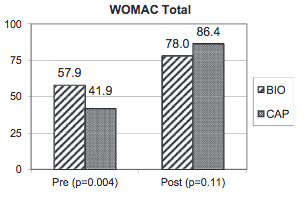 Age >35yrs, mean 44.6yrs
2 groups: 30 bio resurfacing, 32 CAP
2yr min f-u
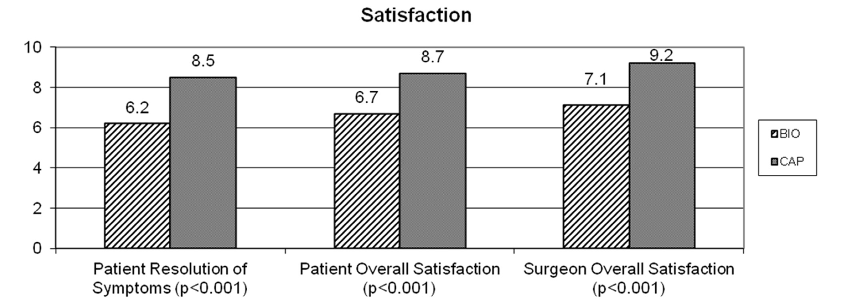 Transitional thinking from biologics to prosthetics
Once progress in  resurfacing algorithm from bio to prosthetic need conceptual framework
Inlay
Onlay
Bone sacrificing                    ( traditional)
Why Consider Resurfacing?
Need for bridging or intermediary procedure in younger patients
Preserve healthy anatomy in older patients
Increased burden of US TKA --- 4M with TKA, 1.5M between 50-69 yrs	
Weinstein, JBJS March, 2013
15% of total knee patients have severe or extreme persistent pain three to four years post op. 	
Wylde V, Pain 2011
19% of middle aged patients were satisfied with the outcome of their total knee replacement
Bourne  et al., Clin Orthop Relat Res 2010
Inlay Joint Resurfacing
Inlay Resurfacing
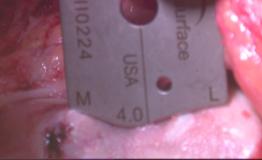 Accommodates morphologic variability and size 
Intraoperative Topographic mapping
Preserves anatomy, minimal bone resection
Truly an inset, therefore limited mechanical stress
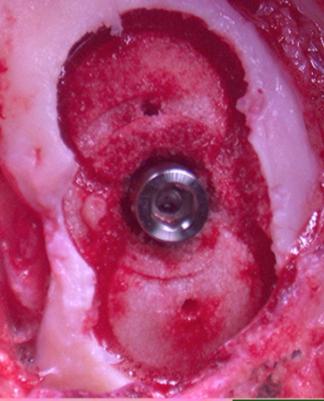 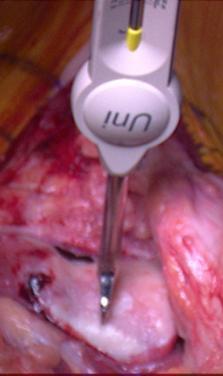 Introduction of CAP
Geometry based on patient’s native anatomy
Intraoperative joint mapping
Account for complex asymmetrical geometry
Extension of biological resurfacing
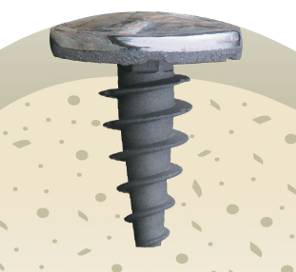 Patient Contour Match
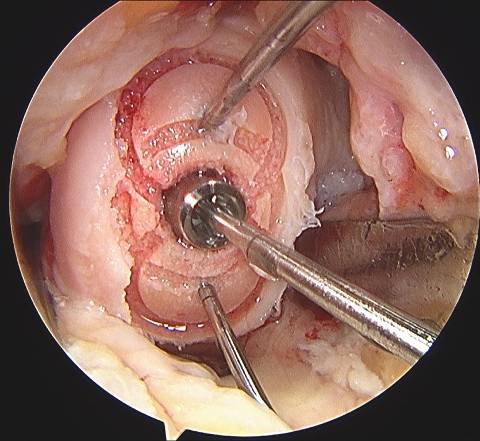 Surface milling
 Stable stud screw
 Bone sparing
 No encroachment
Inlay Resurfacing: Anatomical Reconstruction
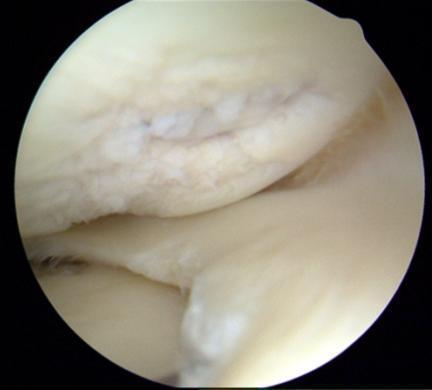 Accommodate complicated curvatures 
Minimally invasive procedure allows for concurrent reconstructions 
Inlay Arthroplasty is intrinsically stable as it is literally inset. No edge loading. 
Accounts for  morphologic variability
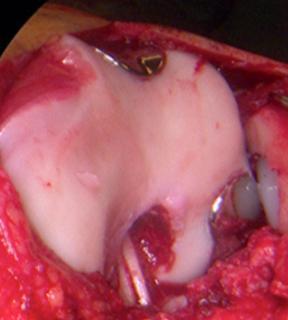 ANATOMY- Alignment
Must know alignment, potentially correct or accommodate with resurfacing
Must have long leg standing films available 
For PF need Merchant view
CANNOT restore joint height with inlay implant
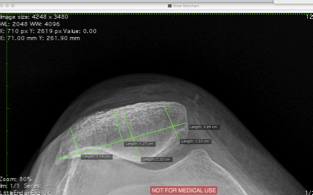 Inlay- Platform Technology
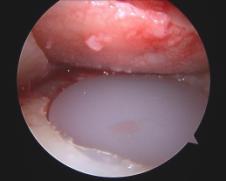 Multiple Joints
Multiple sizes and shapes
Metallic Inlay in conjunction with stud or  set-screw
Poly Technology uses cement in socket to achieve congruity
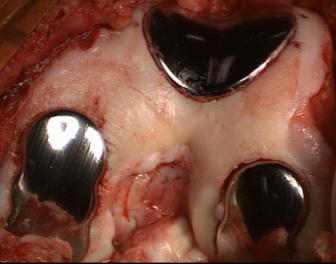 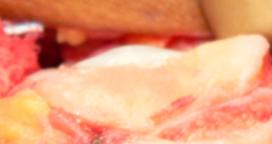 Inlay  Advantages
Able to restore mechanical  “smoothness”
Alleviates  pain
Avoid or limit propagation of chondral defects
Low volume, prevents encroachment  on other parts of joint
Minimally invasive, low morbidity, outpatient procedure
Revision to subsequent arthroplasty is easy due to shallow implant bed with minimal bone resection
Ample room for ACL, osteotomy, soft tissue procedures  
Relatively focal treatment preserving healthy adjacent anatomy
Inlay - Limitations and Concerns
No angular or height correction can be obtained with an inlay implant
Must accommodate or account for loss of ROM
Stiff knee- consider tissue releases, other choices 
Must consider reciprocal surface, resurface if needed
Extensive tibial cartilage loss mandates onlay resurfacing to cover more of tibia 
Be cautious and specific about referred pain and radiating pain patterns.
Reciprocal surface not stressed by implant if flush or slightly recessedBecher, C.;Huber,R.;Thermann, H.; Paessler, H.E.; Skrbensky, G.: Effects of a contoured articular prosthetic device on tibiofemoral peak contact pressure: a biomechanical study. Knee Surg Sports Traumatol Arthrosc. January; 16(1): 56–63. 2008
untreated knee            flush HemiCAP®                   1mm proud HemiCAP®
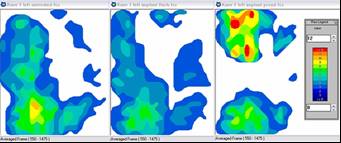 Anterior






Posterior
Finite Element - Analysis
Physiological
With HemiCAP
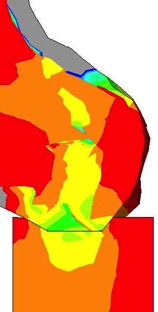 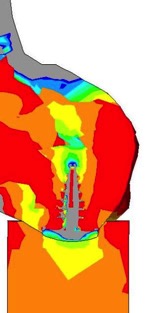 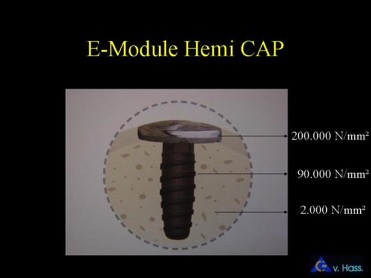 Conclusion: 
 No stress shielding 
Effective load transmission into  underlying bone
Inlay Arthroplasty: Tibiofemoral
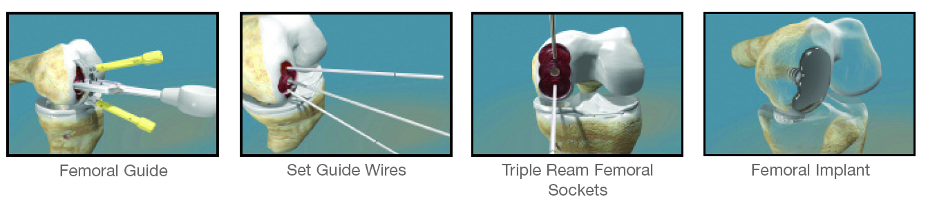 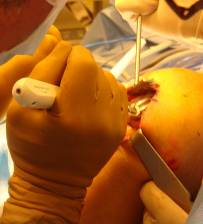 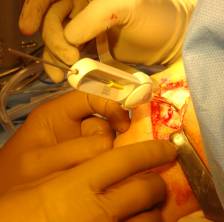 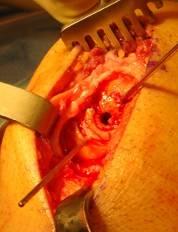 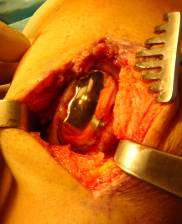 Inlay Advantages vs Traditional Uni
UniCAP may prevent patello-femoral complications/encroachment of conventional UKA through inlay resurfacing
Revision to standard UKA may be possible due to shallow implant bed resurfacing technique
UniCAP avoids L-cut
Ample room for ACL, osteotomy, soft tissue procedures  
Meniscal sparing technology for patients with healthy, functional meniscus
Inlay Limitations and Concerns
NO angular correction 
Tibial surface:
Only for central lesions
More common lesions are  peripheral, submeniscal
Extensive tibial chondral loss, need other option
Patient selection remains critical:
Treat all pathology in the knee – homeostasis
Be cautious and specific about referred pain and radiating pain patterns
Tibial pain is important to note! 
Don’t want to undertreat tibia
UniCAP™- PUNI (femoral condyles)aka… inlay arthroplasty, scope assisted Uni, AKR , etc..
Cement- 2 good reasons1. FDA  2. Pain relief
UniCAP case example  – medial knee resurfacing  46 year old cyclist
UniCAP – medial knee resurfacing
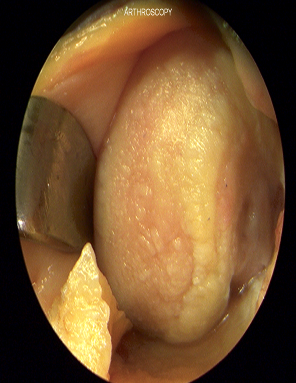 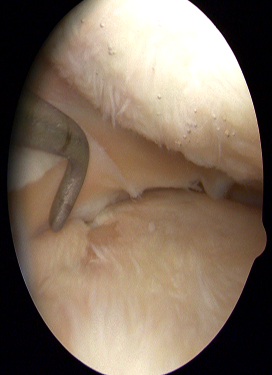 UniCAP – medial knee resurfacing
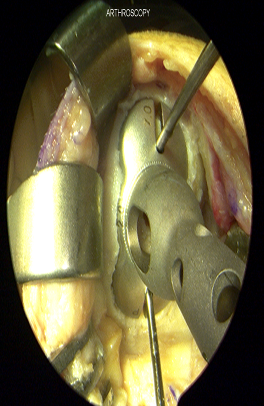 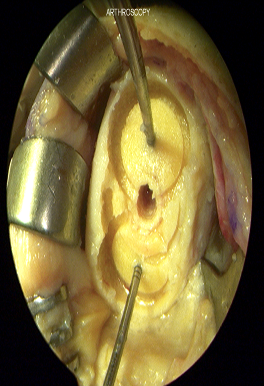 UniCAP – medial knee resurfacing
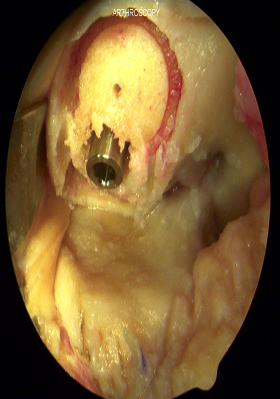 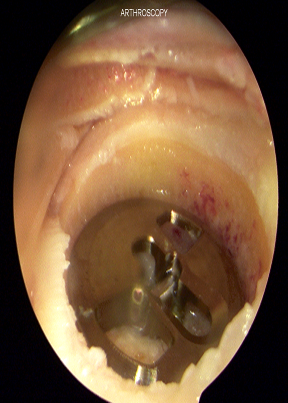 UniCAP – medial knee resurfacing
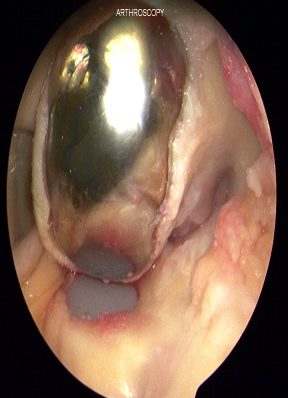 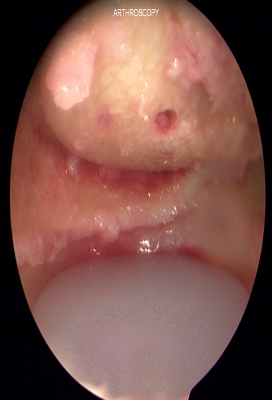 UniCAP – medial knee resurfacing
29yr female teacher, mom, skier
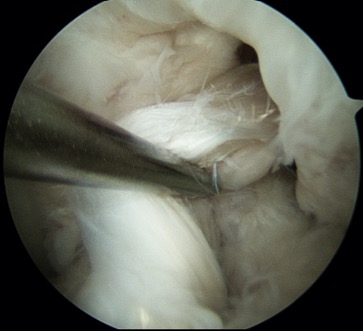 Failed 2nd ACL graft
Knee Unstable
Pain medial, lateral, anterior
Relevant details:
Osteophytes
Tibial cartilage damage
Tricompartmental
Degenerative, non-focal lesions
Prosthetic NOT Bio resurfacing
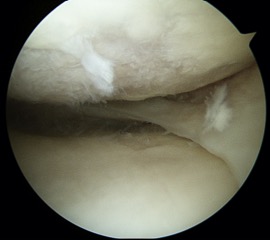 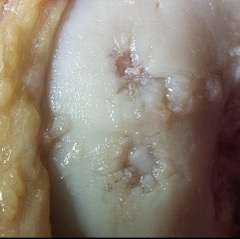 MFC
intra op
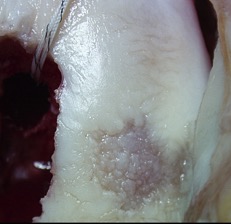 LFC
Planning and sequencing  surgery:
Scope debride
ACL tunnels
Arthrotomy
LFC resurface prep
MFC resurface prep
Implant resurfacing devices
ACL graft passage and fixation
Closure
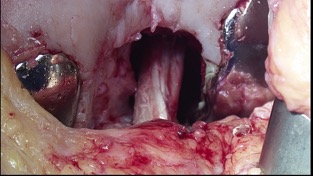 2 yrs post op
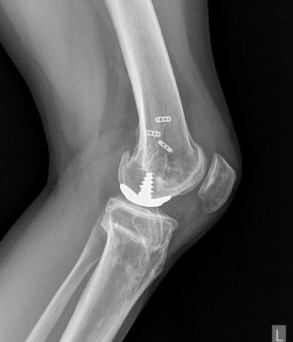 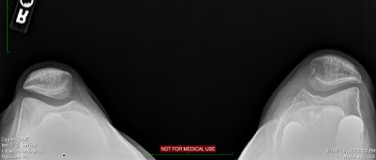 Case Report – 51 year old, failed Microfracture, unable to exercise due to medial knee pain
1 year post microfracture,no pain relief…excellent indication for Inlay Resurfacing
Minimum 5-year results of focal articular prosthetic resurfacingfor the treatment of full-thickness articular cartilage defectsin the knee. Becher, C. et.al. Arch Orthop Trauma Surg . DOI 10.1007/s00402-011-1323-4. June, 2011.
21 patients, mean age 54 yrs, minimum f-u 5 yrs, small focal unipolar lesions
KOOS  scores improved significantly (P < 0.005) 
pain (51.1 to 77.6), 
symptoms (57.9 to 79.5),
ADL (58.8 to 82.4), 
Sports (26.3 to 57.8) 
Tegner activity level
improved significantly (P< 0.02) from 2.9 to 4.
SF-36(physical)  increased by 15.2 to 46.9 compared to the preoperative value
16/21 of the would have the operation again. 
Radiographic results:
solid fixation, preservation of joint space and no change in the osteoarthritic stage.
Inlay Arthroplasty: Tibiofemoral
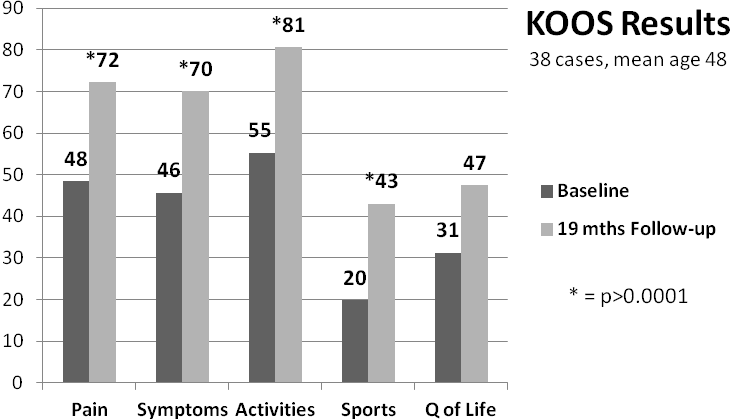 Miniaci et al. ISAKOS 2011, Rio de Janeiro
PFA (patellofemoral arthroplasty)
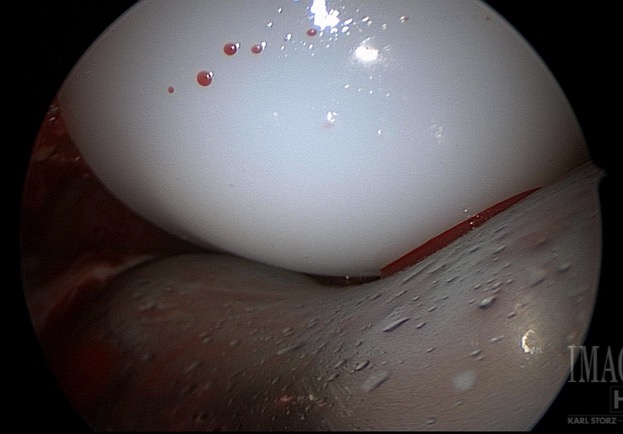 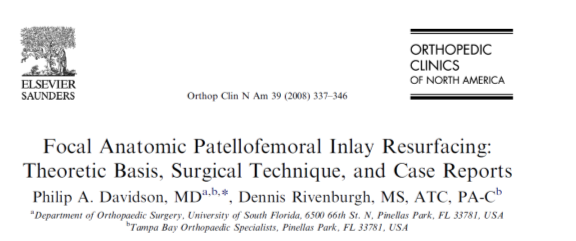 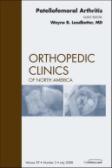 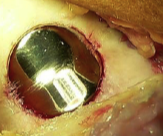 The HemiCAP® resurfacing platform technology … a new paradigm in joint resurfacing,
Based on intraoperative joint surface mapping
Restoration of complex geometric surfaces in a variety of morphologic and pathologic states.”

Davidson PA, Rivenburgh D. 
Focal anatomic patellofemoral inlay resurfacing: theoretic basis, surgical technique, and case reports. 
Orthop Clin North Am. 2008 Jul;39(3):337-46, vi.
Inlay vs Onlay Arthroplasty: Patellofemoral
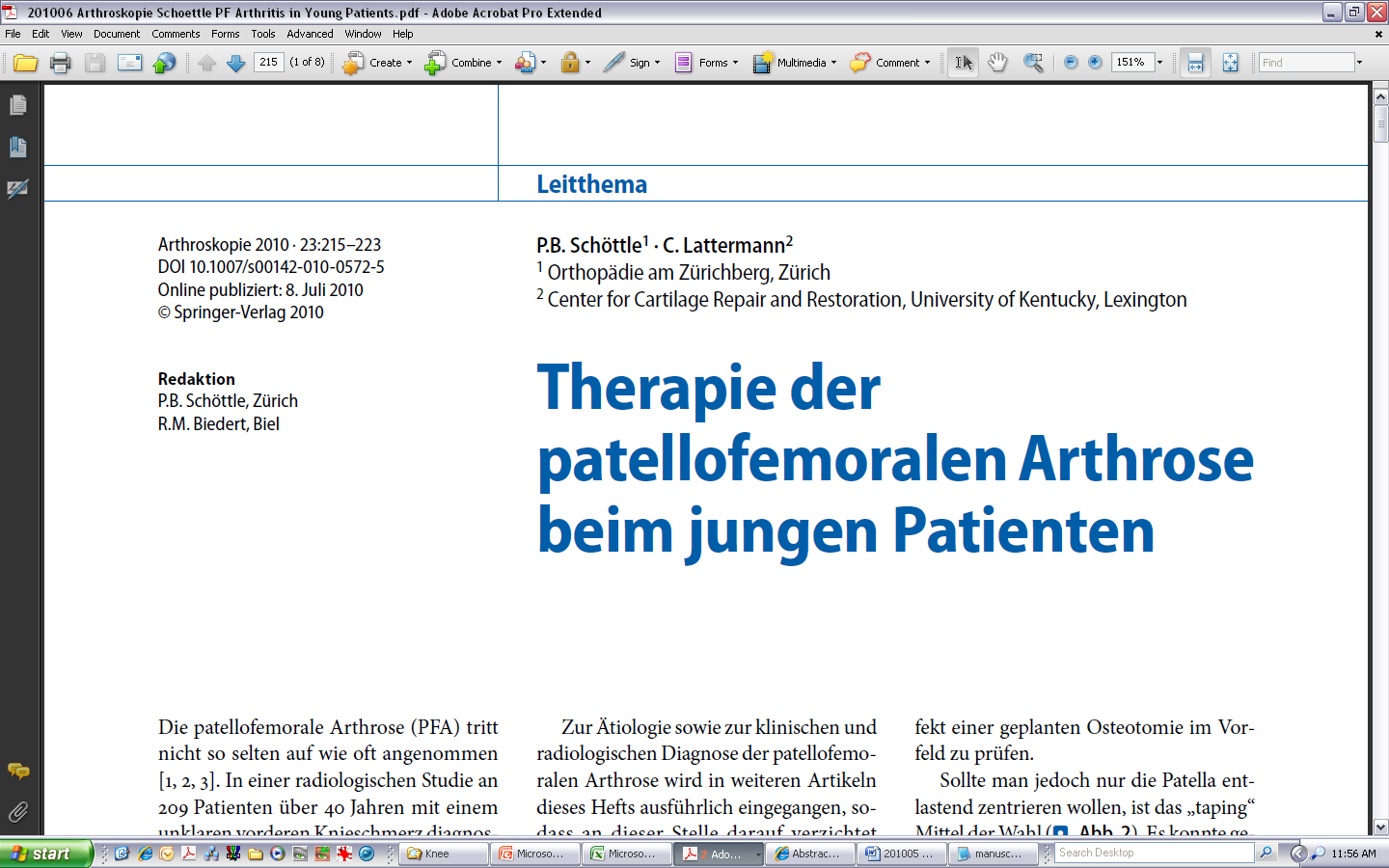 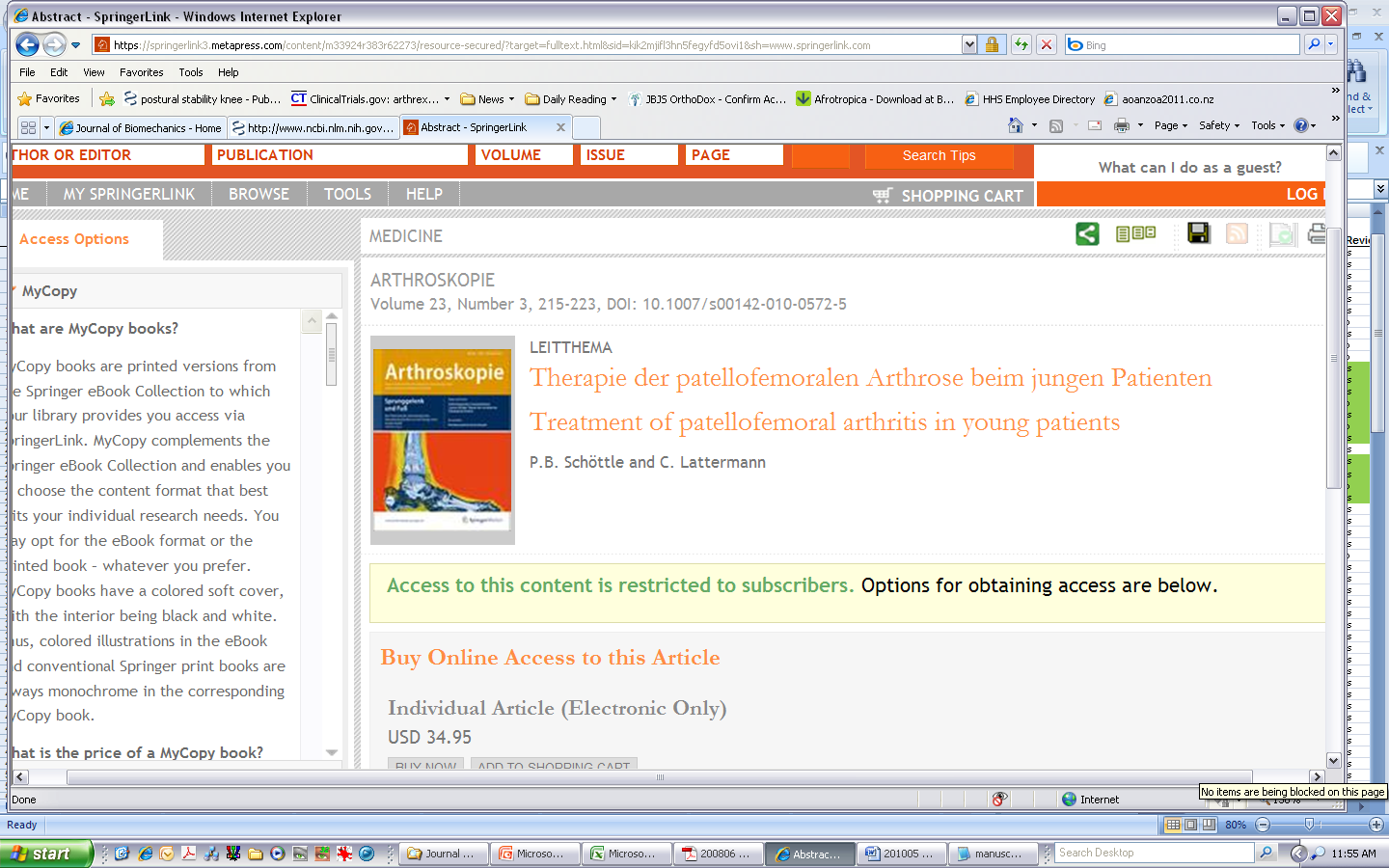 Schöttle PB, Latterman C. 
Therapie der patellofemoralen Arthrose beim jungen Patienten. 
Arthroskopie Volume 23, Number 3, 215-223
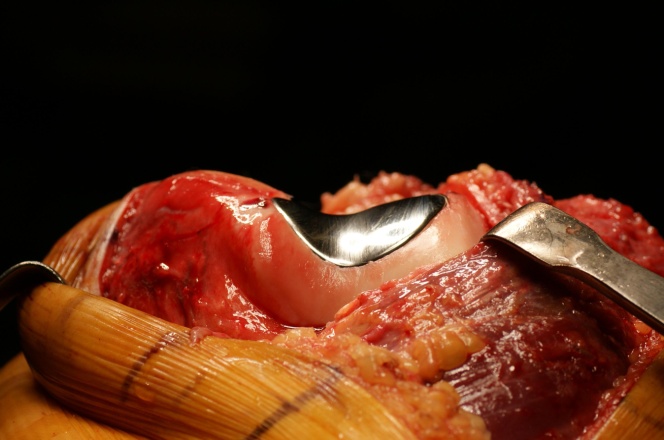 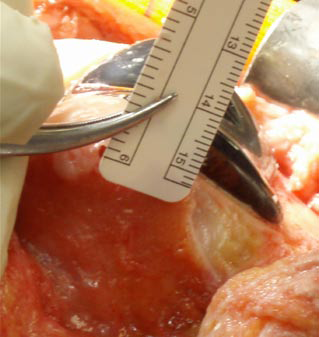 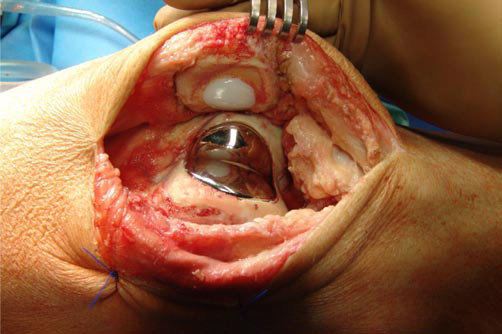 Comparison of Prosthetic  Designs 
LEFT: Onlay PF Implant Adding 8mm CENTER and RIGHT: Inlay WAVE PF Implant without  facet height changes
PFA- Inlay Resurfacing
Trochlea alone or Bipolar 
Traditional, historic prostheses limited success and rarely used
Inlay device allows for concurrent re-alignment easily, as no overstuffing
Inlay device can handle very advanced PF DJD and morphologic variability
Hypoplastic, aplastic trochlea can be given concavity
Traditional PFA
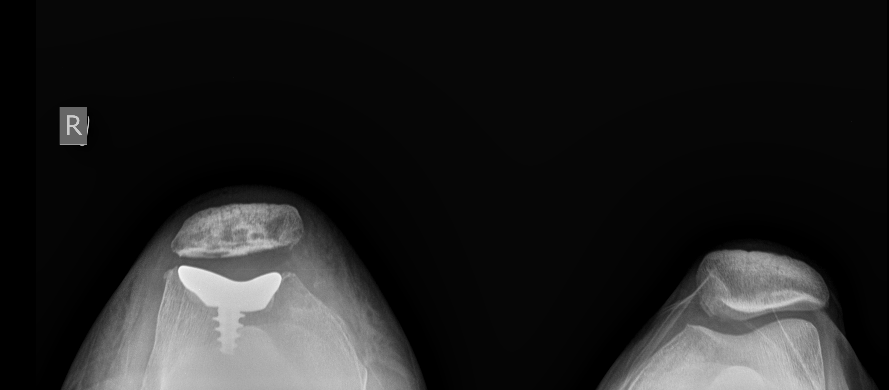 Inlay PFA- FTG
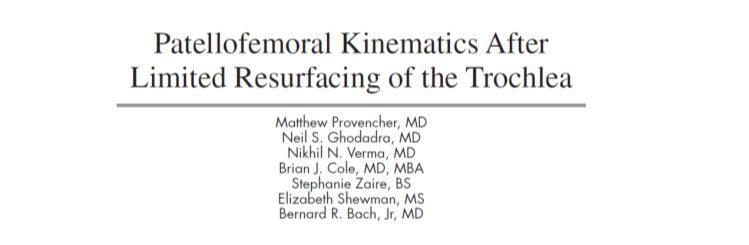 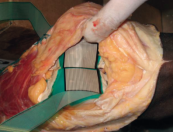 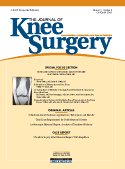 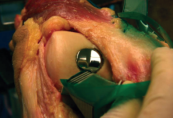 Implant design reapproximates anatomy
Normalizes patellofemoral surface and knee contact pressures."

Provencher M, Ghodadra N, Verma N, Cole BJ, Zaire S, Shewman E, Bach B. 
Patellofemoral Kinematics After Limited Resurfacing of the Trochlea. 
J Knee Surg. 2009;22:310-316
Inlay Arthroplasty: Patellofemoral
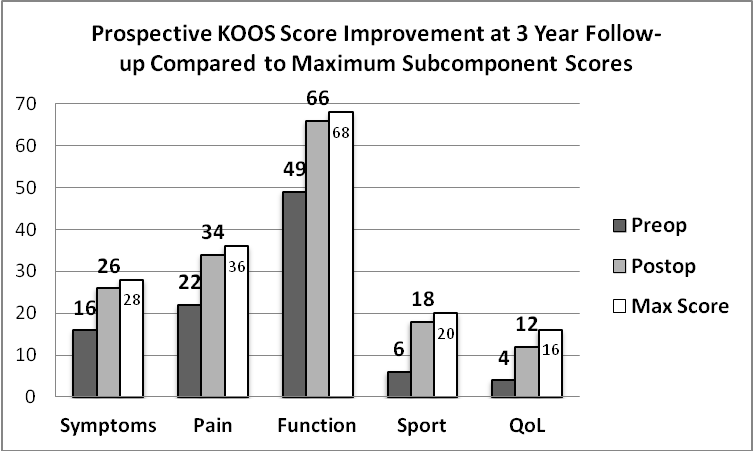 van der Merwe et al. Patellofemoral Study Group Meeting 2011
Trochlear Implants  Variety of Geometry
Patellar ImplantsVariety of Sizes/Shapes, Cemented
Our original case
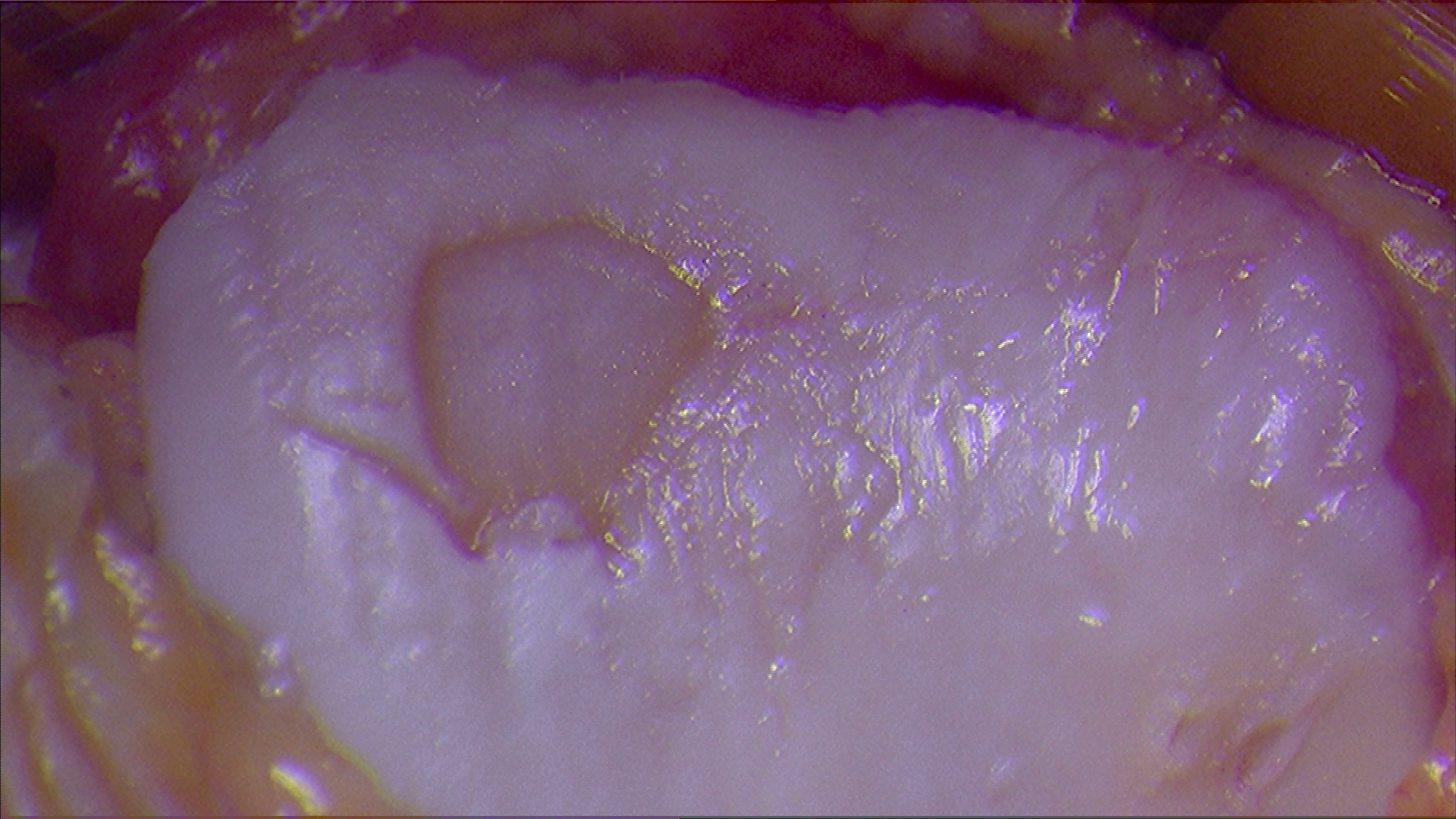 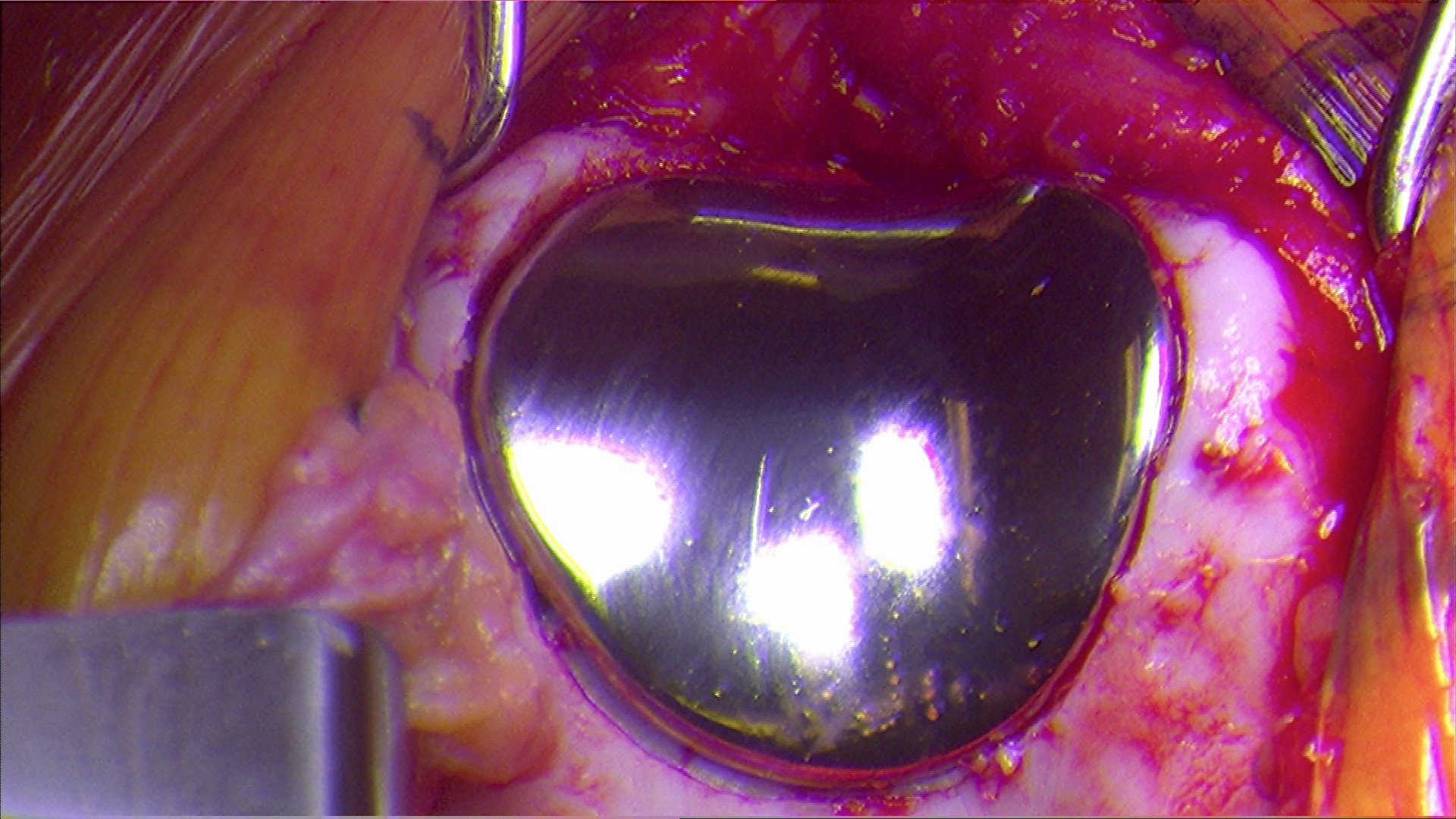 Alignment
Post op. 3 yrs. Full ROM, VAS pain 0-2 with activities.
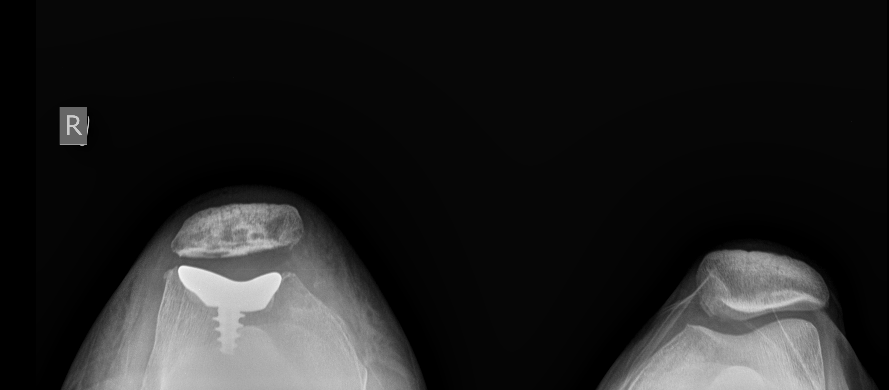 Inlay allows ample room for other procedures ( ACL reconstruction)
Technical Failure38 yr old 9 mos post op -  no pain relief from unipolar UniCAPsynovitis, cartilage debris, UniCAPproud, tibial wear, FTG defect
Failure“normal” fibrous overgrowth, asymetric, proud
UniCAP removal- revision to UKA
“Ideal” First Patient for Inlay
30-60 yrs
Nearly normal alignment
Biologics not indicated
Unicompartmental disease (III b,c or IV)
“Staging” Scope or scope photos
Managing Utilization …..facilitating planning
Arthroscopic images are extremely helpful, if not critical 
Chondral Fissures are key issue, cannot differentiate statically  between stable and unstable grade III lesions…. 
MRI – 3T Fat Suppressed Fast Spin Echo, cartilage sequences 
Have multiple surgical  options available- difficult or expensive
Role for in-office diagnostic arthroscopy??
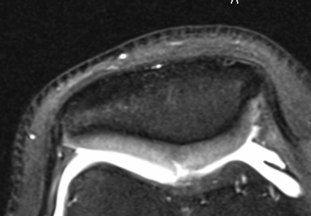 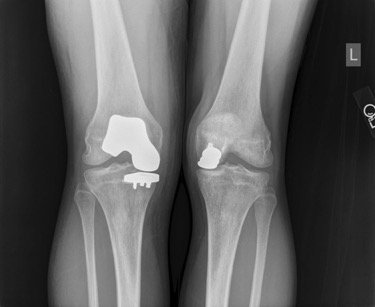 SHOULDER RESURFACING
Focal Defects
AVN
Instability Defects 
Post Traumatic Arthrosis
Osteoarthritis
AVN-Operative
Humeral Head DefectsReverse Hill Sachs
Left Locked Post Dislocation
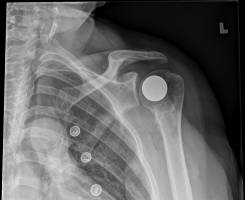 Degenerative Joint Disease
Shoulder - OA
Sweet SJ, Takara T, Ho L, Tibone JE.
20 shoulders
Mean follow-up period 32.7 mo
ASES: 24.1 to 78.8
Simple Shoulder Test: 3.95 to 9.3
VAS pain: 8.2 to 2.1
Forward flexion: 100° to 129°
External rotation: 23° to 43° 
(P < .001 for all)
Patient shoulder self-assessment: 90% poor before surgery and improved to 75% good to excellent
Primary partial humeral head resurfacing: Outcomes with the HemiCAP implant. 
Am J Sports Med. 2015 Mar;43(3):579-87.
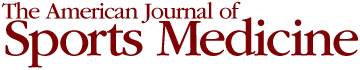 HemiCAP for RCT and Osteoarthritis
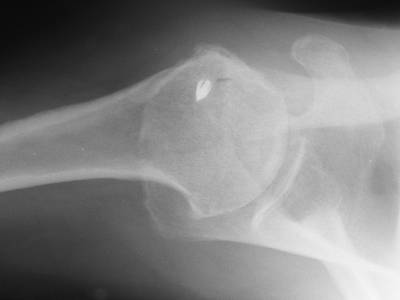 73 y/o Male, Tennis player with a failed previous rotator cuff repair
Previous surgical findings of articular  disease
Open Rev. RCR with Augmentation,  HemiCap for RCT and Osteoarthritis
Post-op marked pain relief
Improved  ROM
Marked decrease in pain
ANATOMIC INLAY RESURFACING FOR GLENOHUMERAL OSTEOARTHRITIS Clinical Results in a Consecutive Case Series
Surgical Technique
Anterior approach
Subscapularis take down
Capsular releases
Osteophyte resection on both humerus and glenoid
NO glenoid resurfacing or reaming
Demographic Data
N = 48
Males – 29
Female – 19
Mean age at surgery
61 years
Follow-up
Mean – 28 mos.
Max – 36 mos.
Min – 13 mos.
Side
Right – 19
Left - 14
HemiCAP in OA
Concurrent Procedures
Rotator Cuff Repair 
 12
Subacromial Decompression 
 25
 Distal Clavicle Resection
 23
Biceps Tenodesis 
 2
Biceps Tenotomy
21
Capsulolabral Repair 
 5
Hardware Removal 
 1
Simple Shoulder Test
VAS Pain
NO reported loosening of implant in the shoulder
No signs of 
Device disengagement
Progressive periprosthetic radiolucency
Implant subsidence
2015 Australian Arthroplasty Registry
Lowest Revision Rate for HemiCAP 
among all shoulder arthroplasty classes
HemiCAP
All Ages
Stemmed Reverse Arthroplasty
<55 --------------------->75 yrs
Stemmed Hemi Arthroplasty
<55 --------------------->75 yrs
HemiCAP	Hemi Onlay	             Stemmed Hemi	          Stemmed Total              Reverse
Hemi Onlay Resurfacing
<55 ------------->75 yrs
Stemmed Total Arthroplasty
<55 --------------------->75 yrs
Inlay  Glenoid
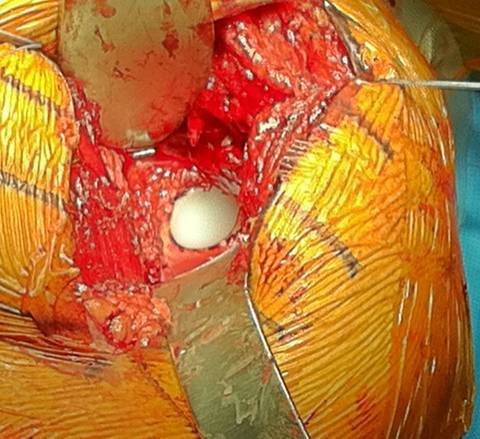 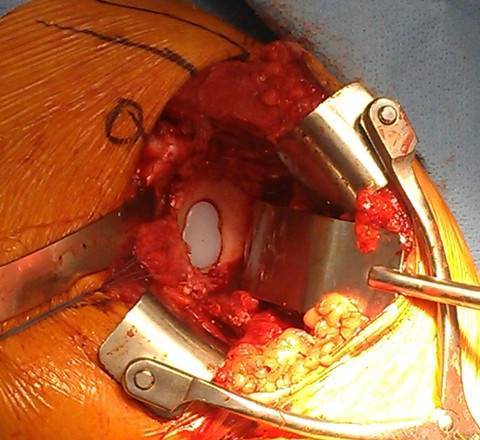 30°axis angle to slide past Humerus
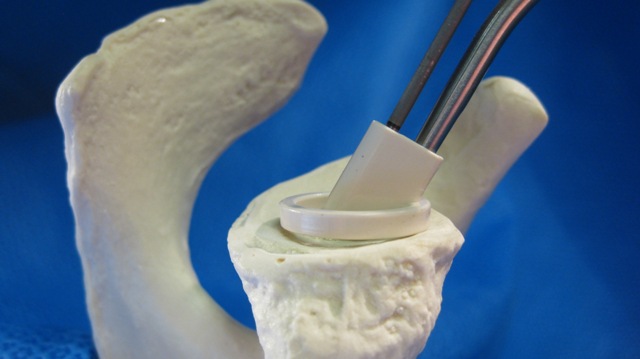 30°
Angled approach for spherical reaming
Inlay Glenoid Resurfacing
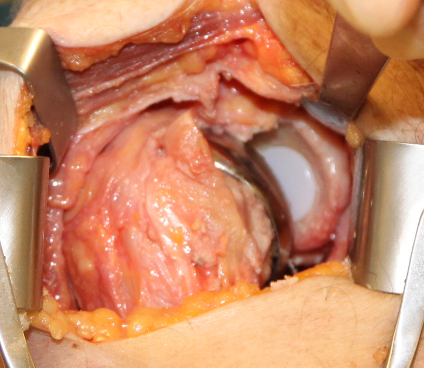 Off axis instrumentation
Access with head or implant in place
Full disposable kit
2 sizes for coverage
Total Shoulder Resurfacing
Pinkas D Wiater B Wiater JM
The inlay design permits partial resurfacing of the glenoid, leaving a peripheral rim of bone that potentially improves liftoff resistance and stability.
HemiCAP glenoid replacement system (Arthrosurface) an inset glenoid component.
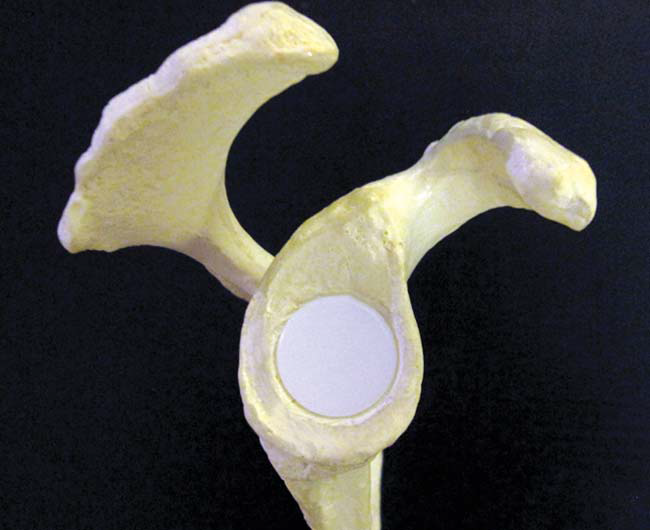 The Glenoid Component in Anatomic Shoulder Arthroplasty. 
J Am Acad Orthop Surg. 2015 May;23(5):317-326.
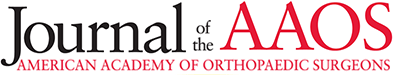 Advantages of Inlay Resurfacing
Immediate, excellent  pain relief
Simple, canulated,  reproducible, yet elegant surgery
Very few soft tissue balancing challenges
Minimally bone sacrificing 
Minimal EBL, can be outpatient
Can easily convert to traditional or reverse arthroplasty
Patient acceptance
Allows concurrent soft tissue procedure 
Maintain cartilage restoration principles 
Based on patient, or ambient anatomy
Closing thoughts…..Joint  Resurfacing
Minimize Perioperative morbidity
Retain future options – as much as possible
Resurfacing may be a bridging procedure
Maximize Outcomes
Equal, or better than traditional treatments
Offering additional options to patients that may have had few alternatives
Thank You phildavidsonmd@gmail.comdavidsonorthopedics.com